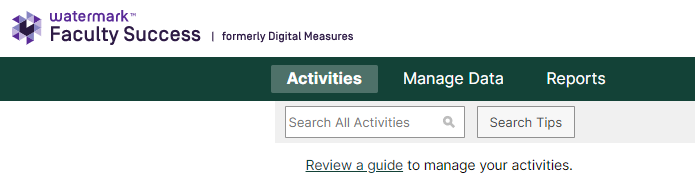 Academic ProfileOverview
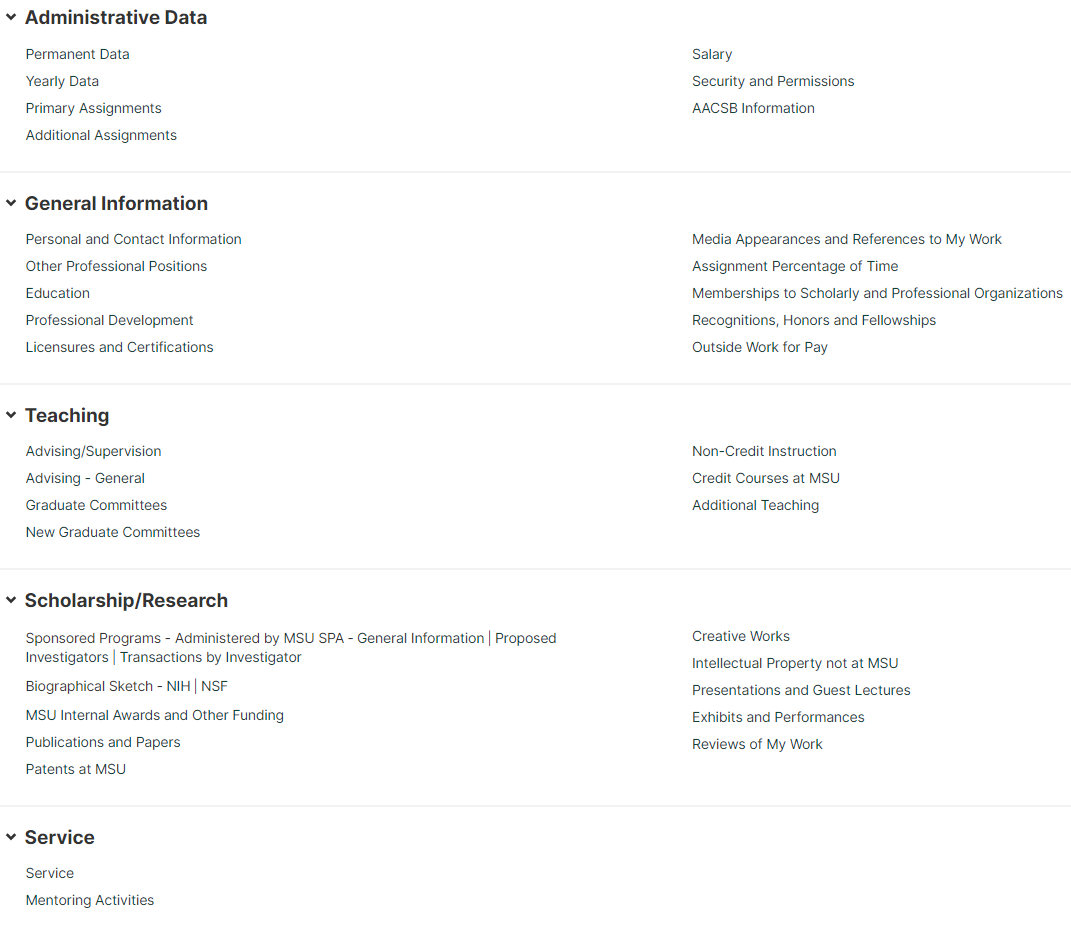 Overview
Academic Profile (AP) is a web-based application that allows faculty and academic staff to track their accomplishments easily and consistently. 

With AP, faculty and academic staff can easily view, edit, and report their accomplishments. AP supports annual review; institutional reporting; and reappointment, promotion, and tenure. 


AP blends institutional data with faculty CVs creating a single source repository for faculty work and productivity.
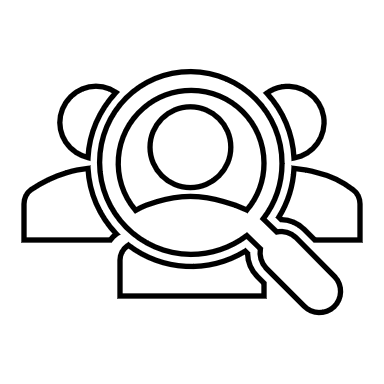 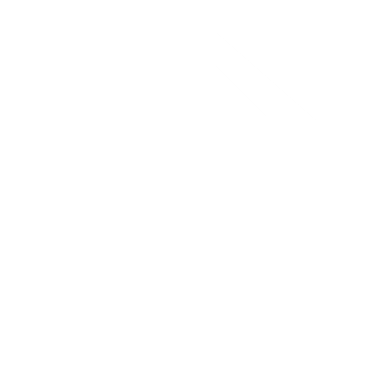 Information Available
Academic Profile integrates data from MSU’s systems of record including information related to:

Instruction 

Graduate Committees

Sponsored Awards 

Faculty Rank and Job Titles

Salary

Additional Assignment and Affiliated Units

All Degrees Earned
Institutional Data
Information Collected
AP team loads the initial CV for faculty and academic staff. Individuals then maintain their information relating to: 

Publications and Creative Works

Presentations and Media Appearances

Service – Internal and External 

Advising

External Funding not in KC

Professional Memberships

Honorifics
Individual Data Not Held in Central Systems
[Speaker Notes: Can import BibTex File or pull from WOS, Pub Med, and ORCiD]
MSU Implementation
Fully Implemented or Accessible:  
Broad College of Business
College of Arts and Letters
College of Communication Arts Sciences
Osteo Med Physician’s Assistant Program
College of Agriculture and Natural Resources(Full access available, re-engagement forthcoming)

Implementation in progress: 
College of Music
College of Vet Med
College of Human Med
 
Piloting with:
Lyman Briggs
Residential College in the Arts and Humanities
James Madison
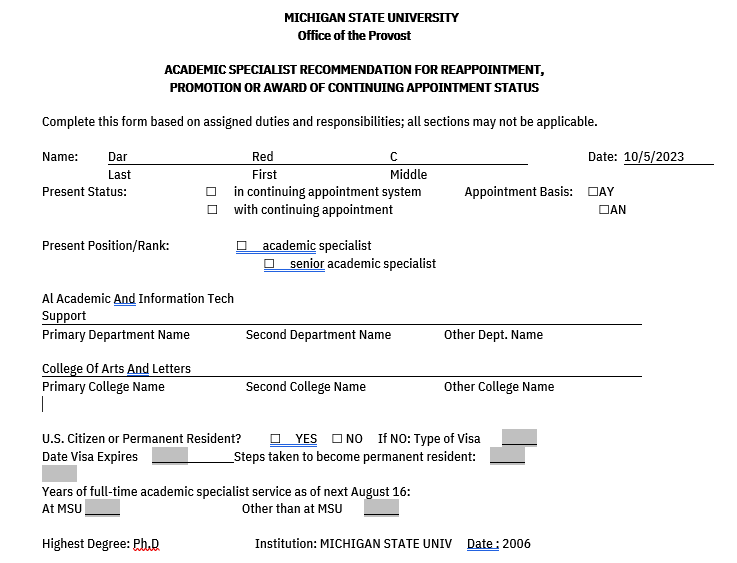 Export Reports
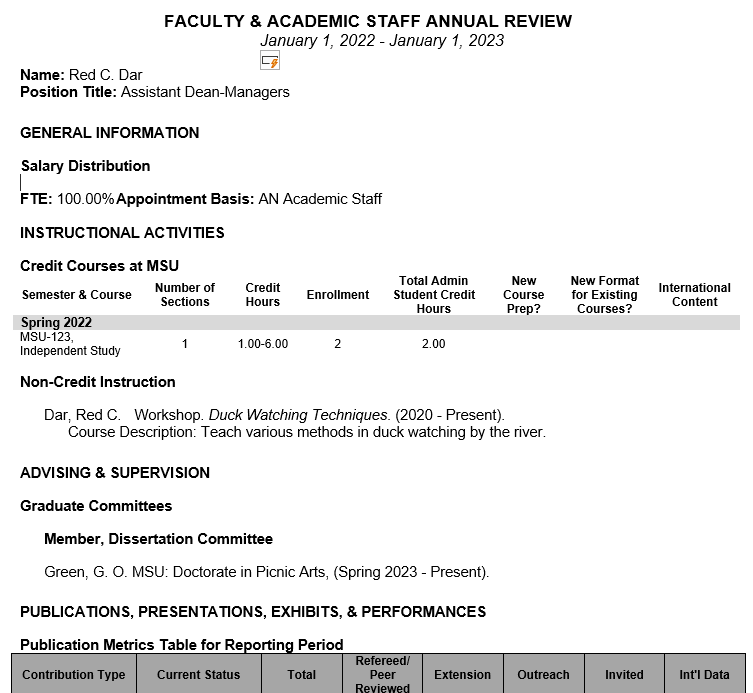 Annual Reviews &
Forms on Progress and Excellence
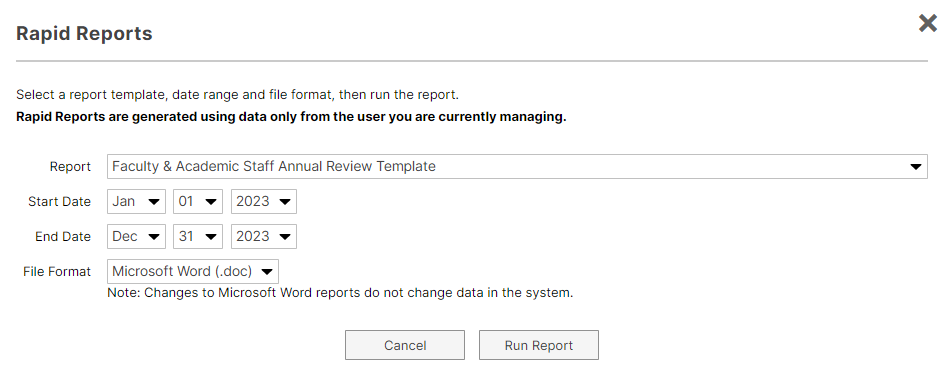 Export CV
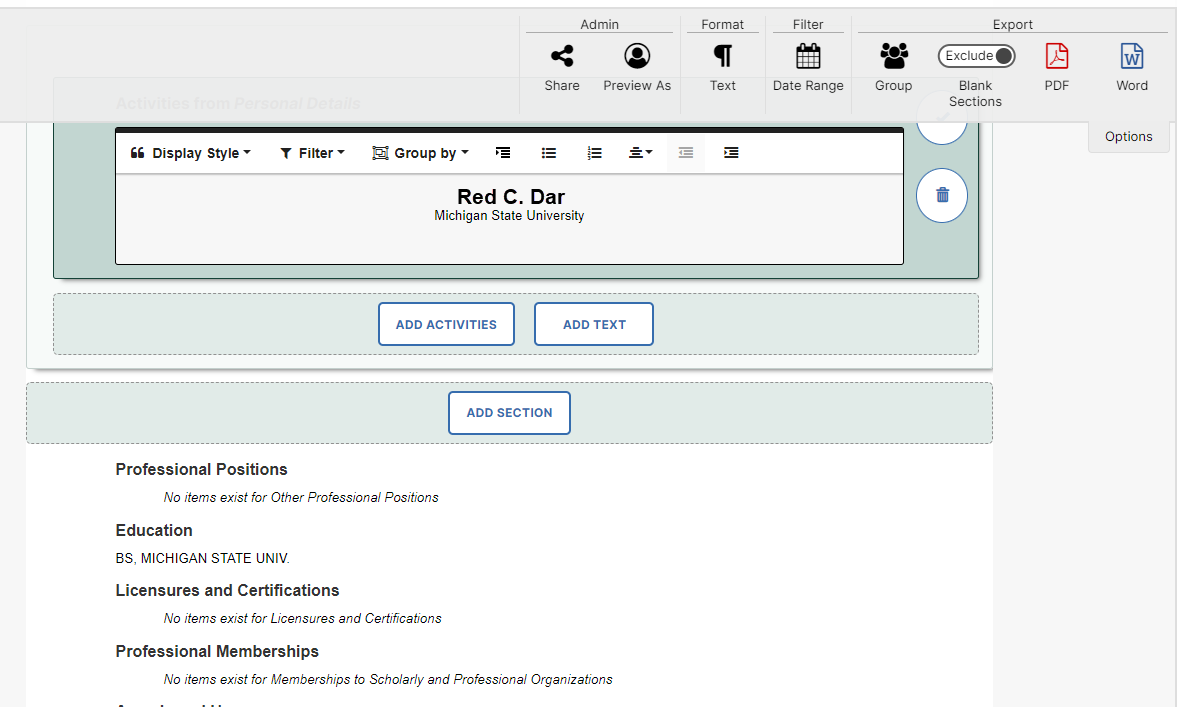 Process for entering CVs:
AP inputs CVs sent to AcadProf@MSU.EDU
AP needs updated CV with dates attached to each activity (need at least year)
Category headings are important (e.g., service, paid consulting etc.)
Attributes are important (e.g., peer reviewed, invited papers or presentations, etc.)

Training Sessions:
Learn basic functionality of screens (manual and auto loaded data)
Validate data
How to run reports (Forms on Progress and Excellence, Annual Review)
Access & Onboarding